TITLUL PREZENTĂRIISubtitlul prezentării, acesta poate fi modificat la necesitate, atât titlul, cât și spațiul pentru acesta
Autor: Prenume Nume
titlul știinţific și didactic,
funcţia,
Denumirea subdiviziunii universitare
TITLUL DIAPOZITIVULUI
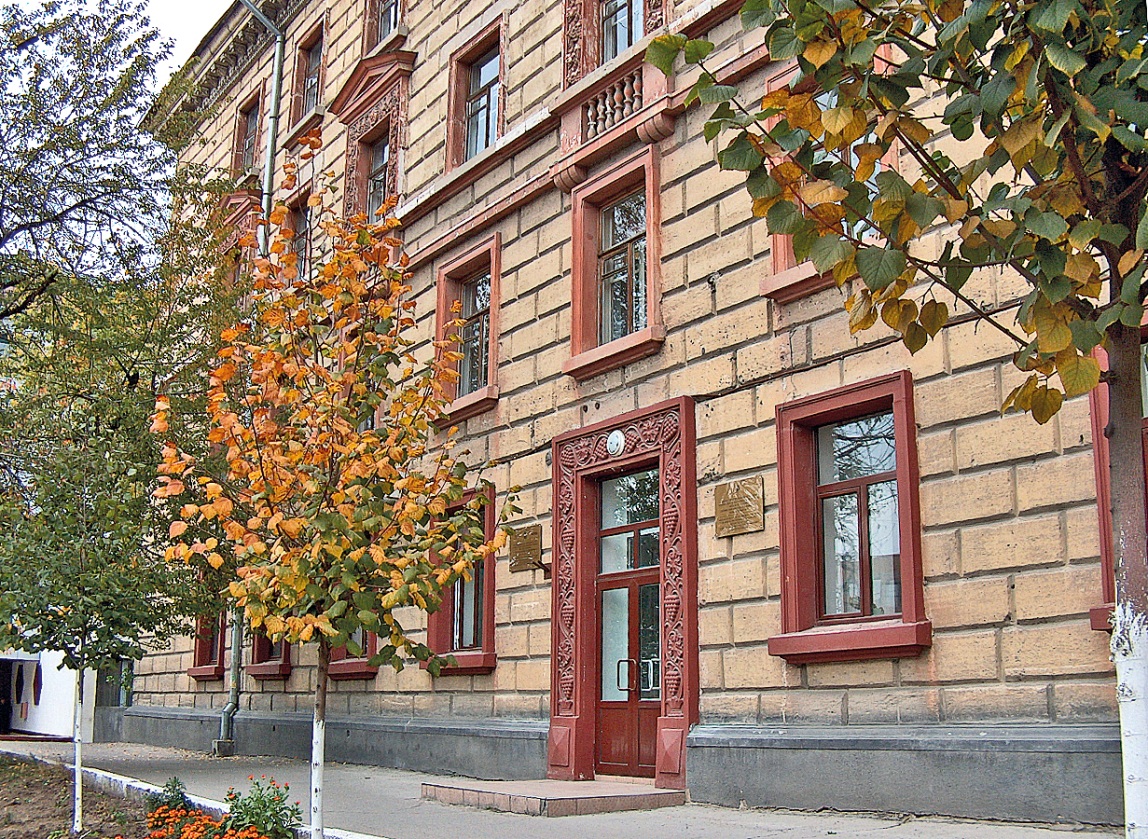 Universitatea de Stat de Medicină şi Farmacie „Nicolae Testemiţanu” din Republica Moldova este o instituţie performantă şi competitivă la nivel european în instruirea universitară, postuniversitară şi de formare continuă în domeniul medical și farmaceutic, în cercetarea ştiinţifică şi în prestarea serviciilor medicale şi farmaceutice, fiind orientată spre calitate, excelenţă şi colaborare.
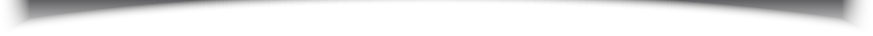 2
TITLUL DIAPOZITIVULUI
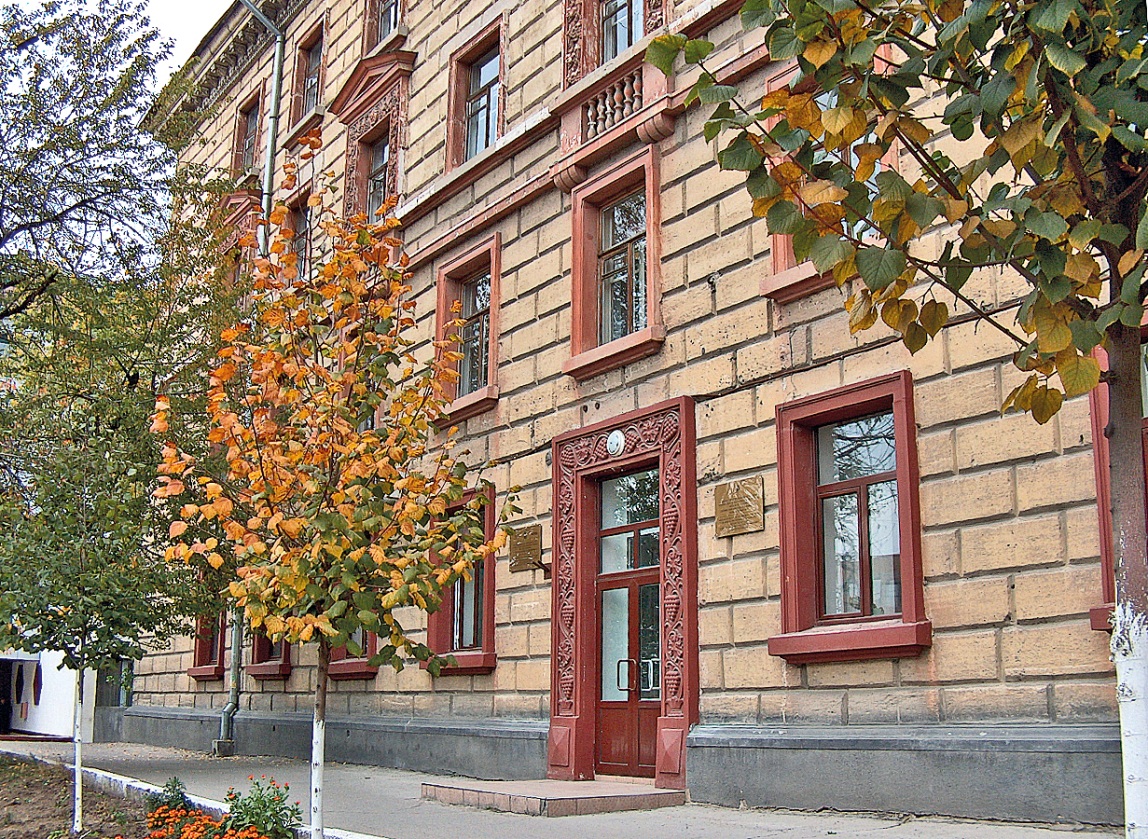 Universitatea de Stat de Medicină şi Farmacie „Nicolae Testemiţanu” din Republica Moldova este o instituţie performantă şi competitivă la nivel european în instruirea universitară, postuniversitară şi de formare continuă în domeniul medical și farmaceutic, în cercetarea ştiinţifică şi în prestarea serviciilor medicale şi farmaceutice, fiind orientată spre calitate, excelenţă şi colaborare.
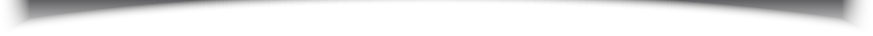 3
TITLUL DIAPOZITIVULUI
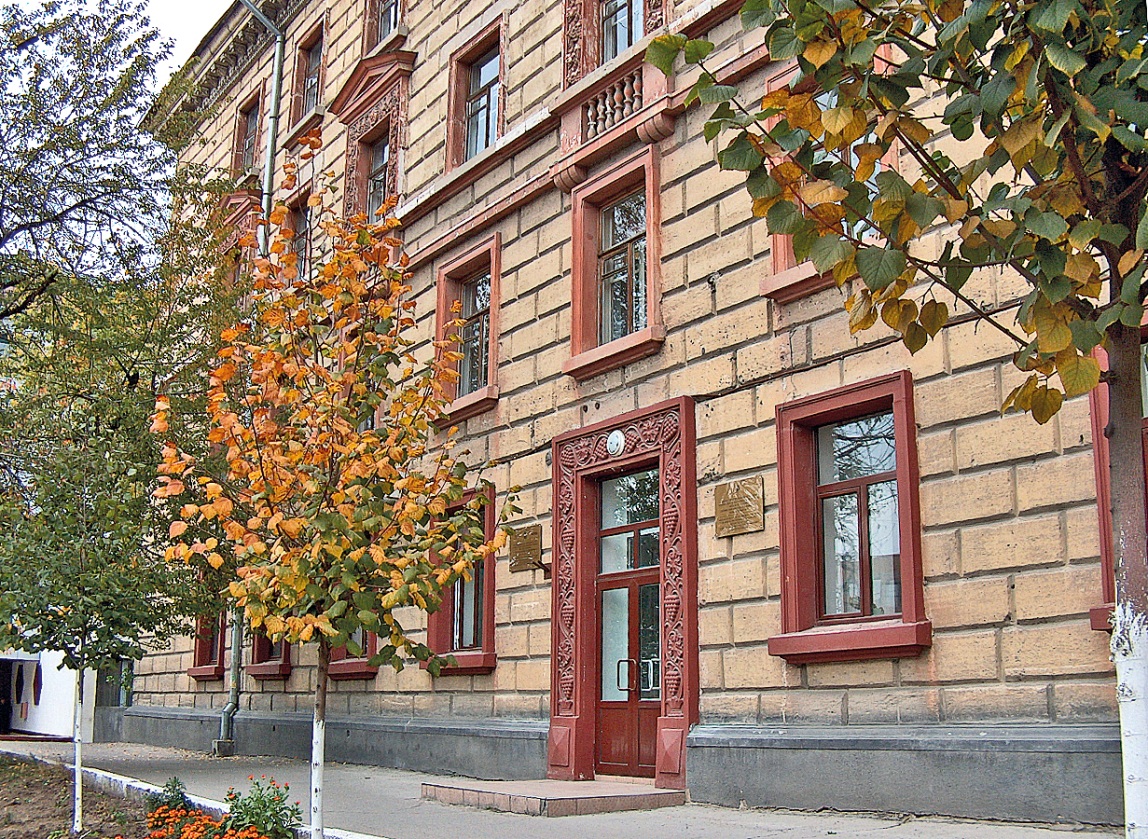 Universitatea de Stat de Medicină şi Farmacie „Nicolae Testemiţanu” din Republica Moldova este o instituţie performantă şi competitivă la nivel european în instruirea universitară, postuniversitară şi de formare continuă în domeniul medical și farmaceutic, în cercetarea ştiinţifică şi în prestarea serviciilor medicale şi farmaceutice, fiind orientată spre calitate, excelenţă şi colaborare.
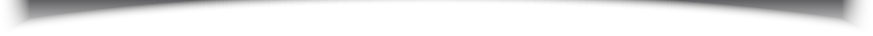 4
5
6